Count forward from 10 up to 19
K.CC.A.2
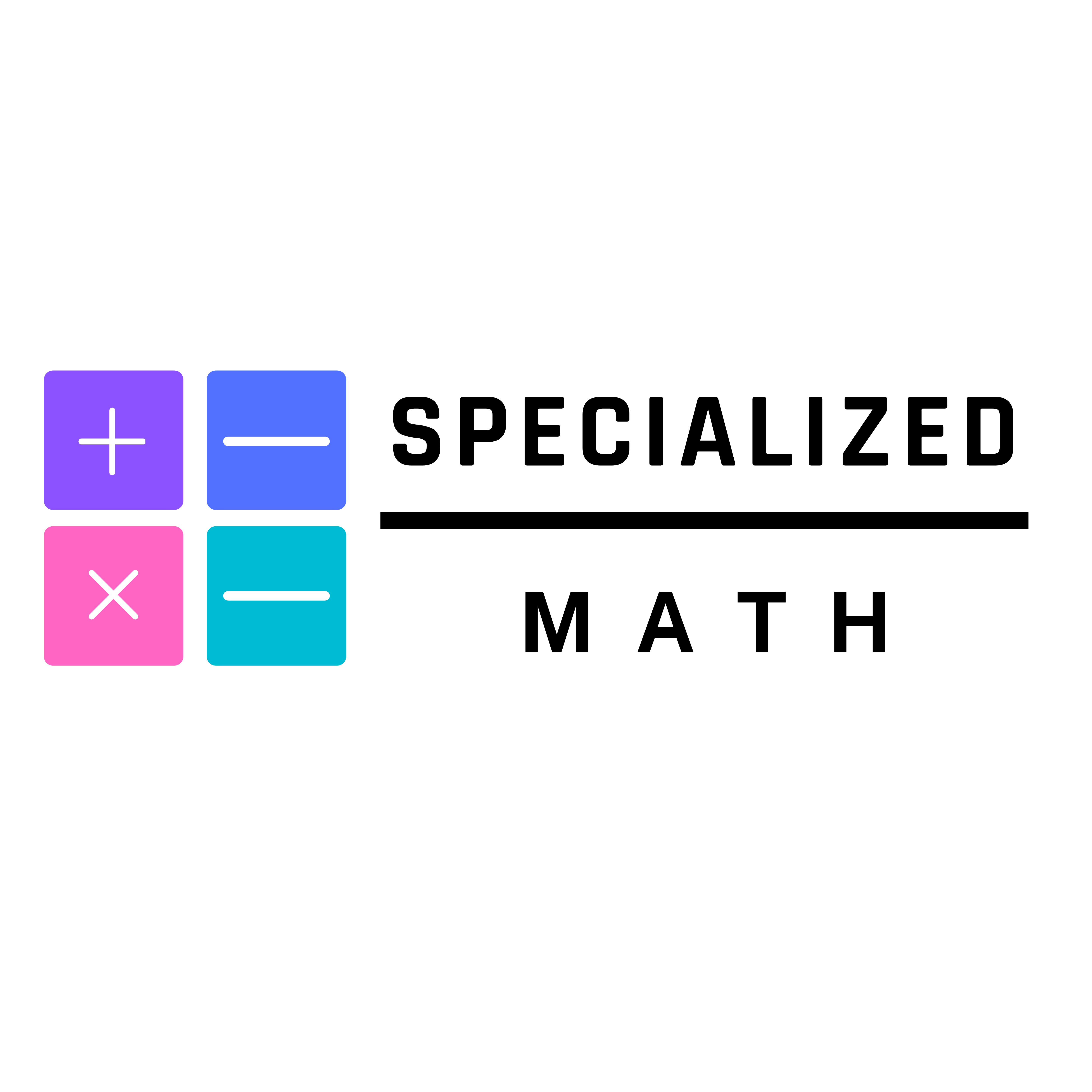 Students will:
Count forward beginning from 10 up to 19.
Using hops and number line to count forward.
Word Wall :
Add
Count forward
Number line
Can you count from 6 to 10?
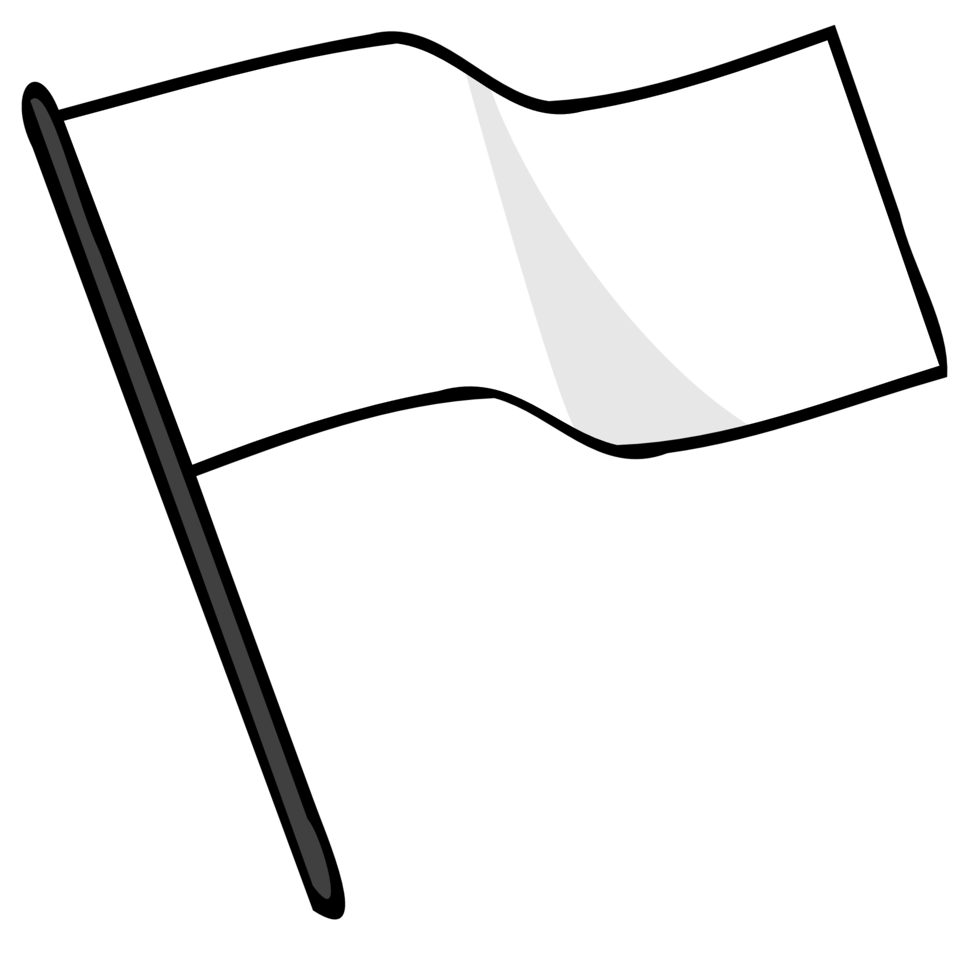 6
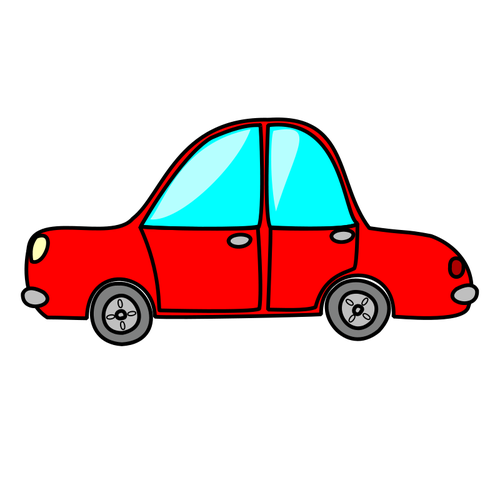 6
We can count forward by using an object like a car on a number line!
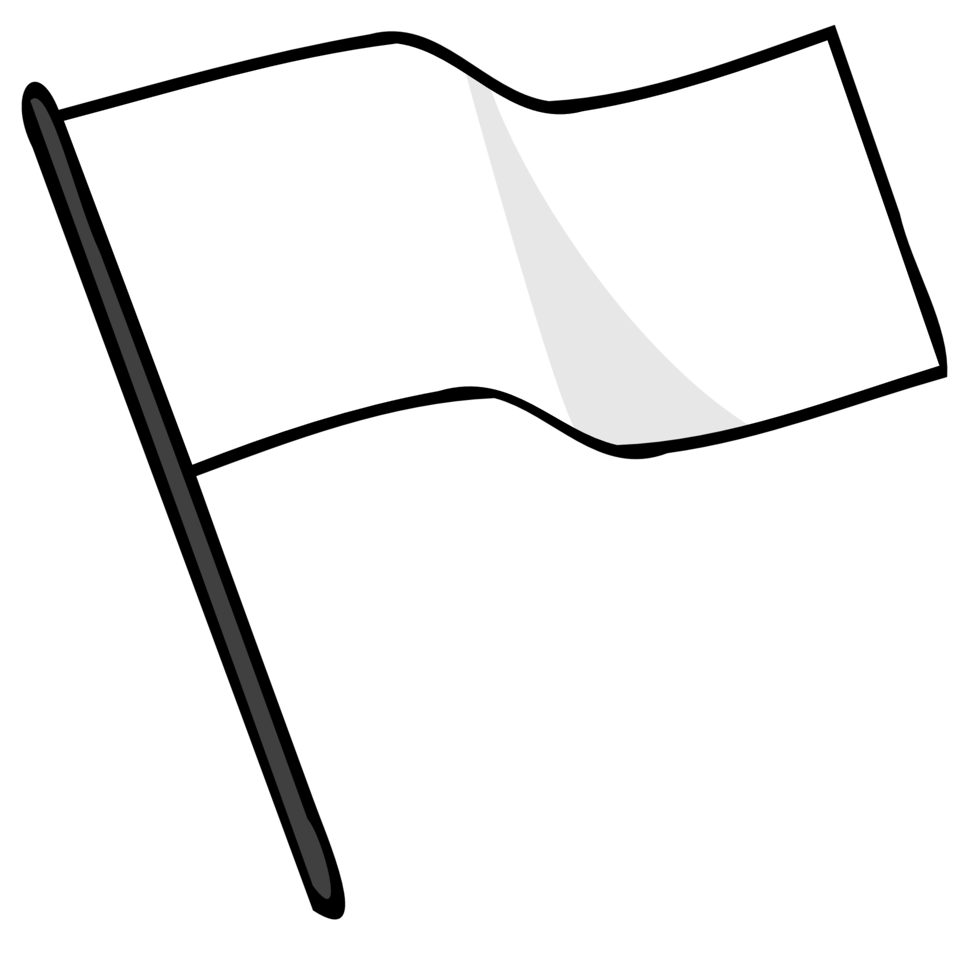 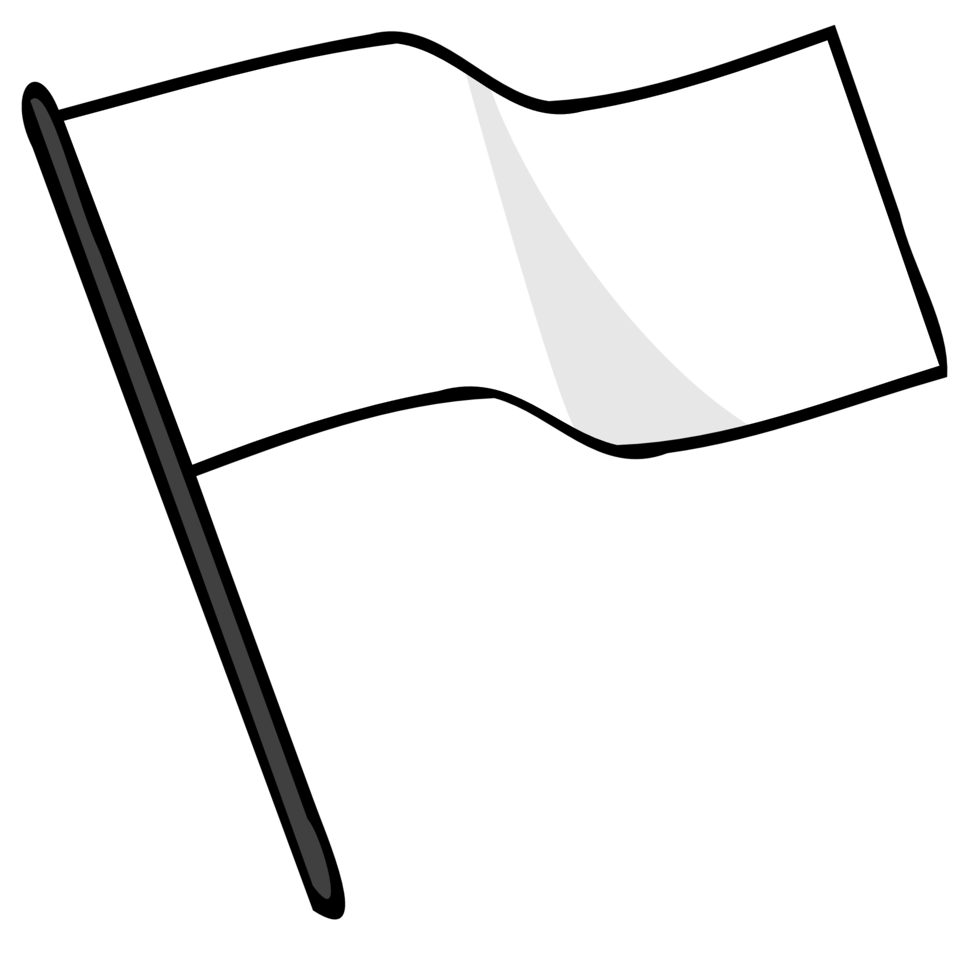 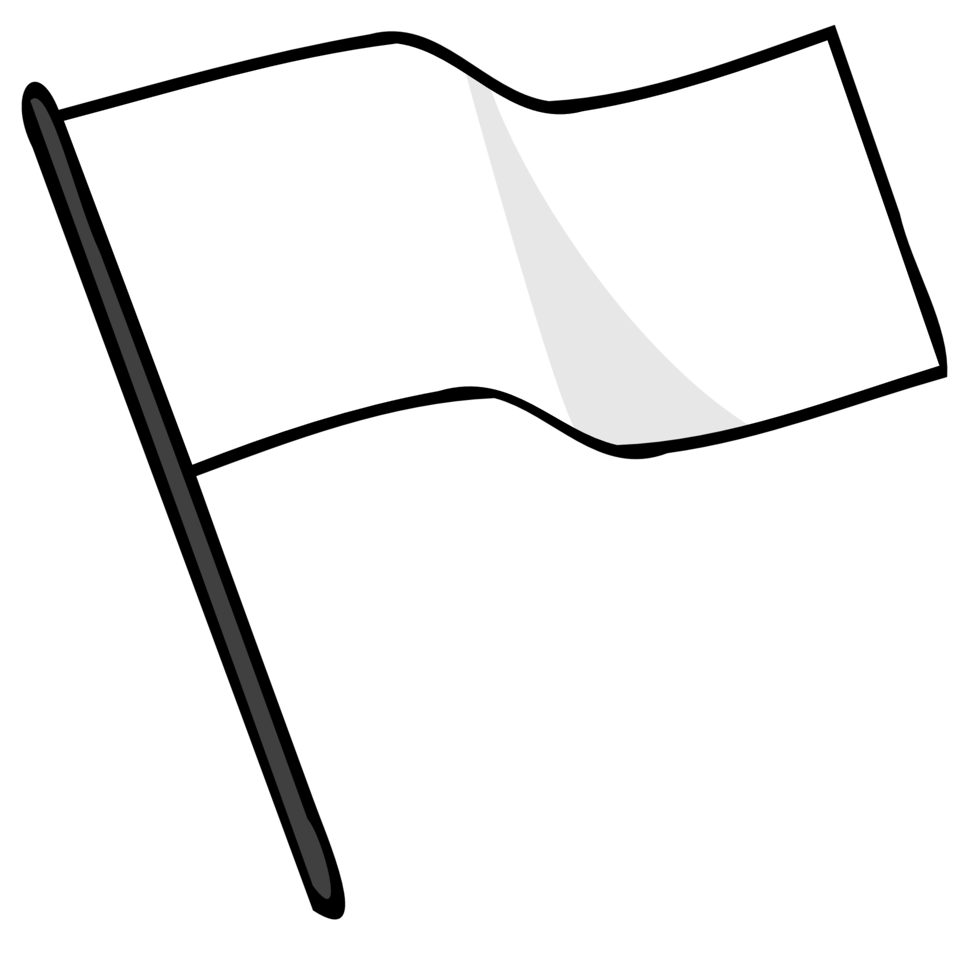 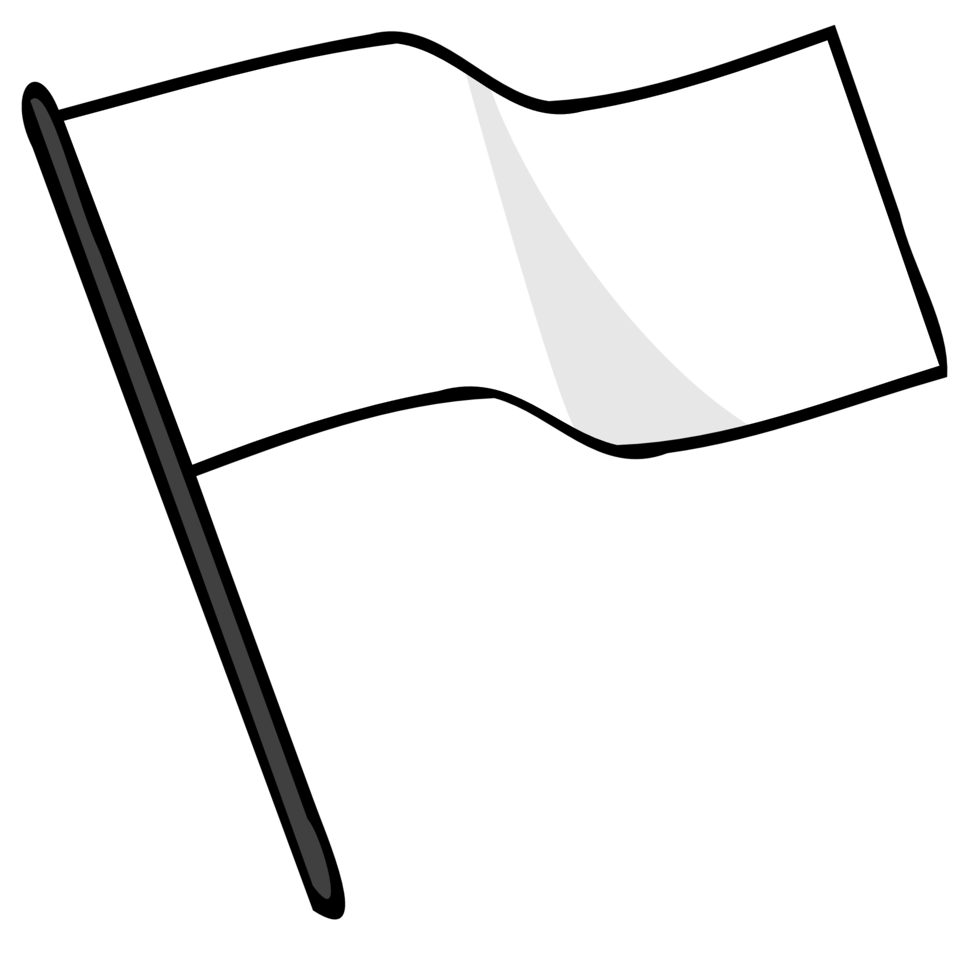 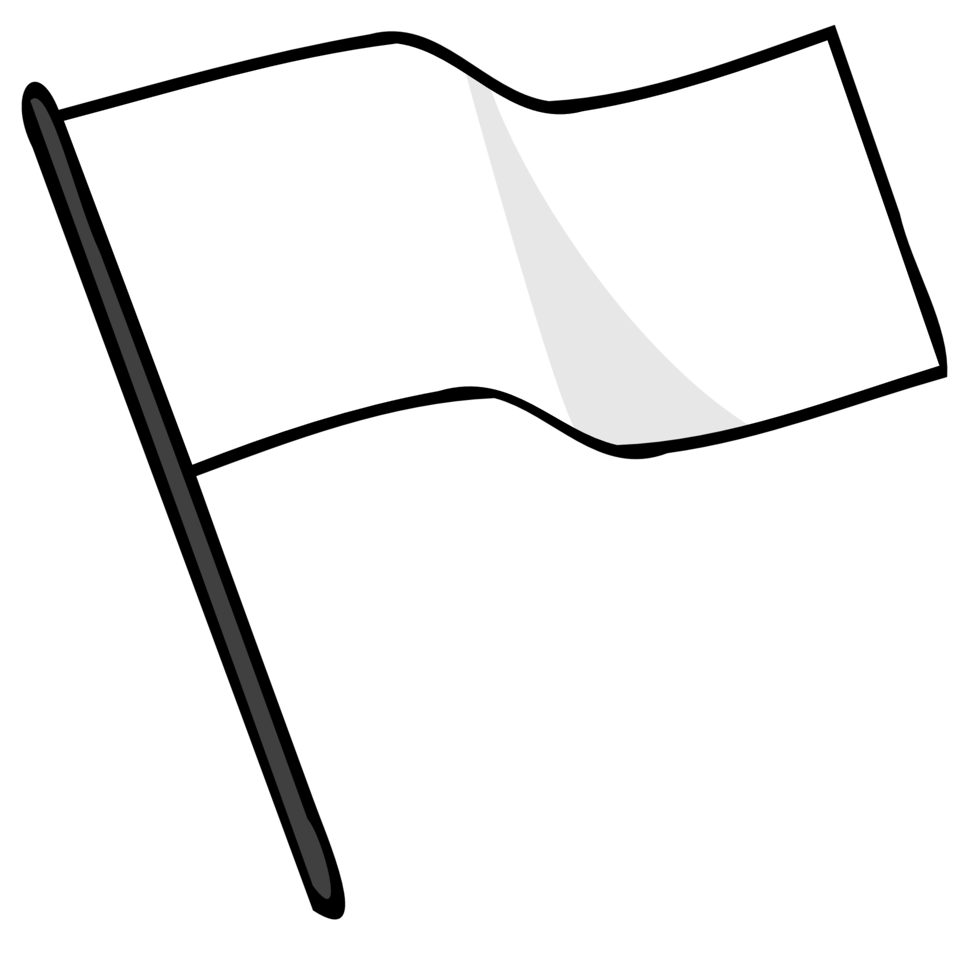 6
8
10
7
9
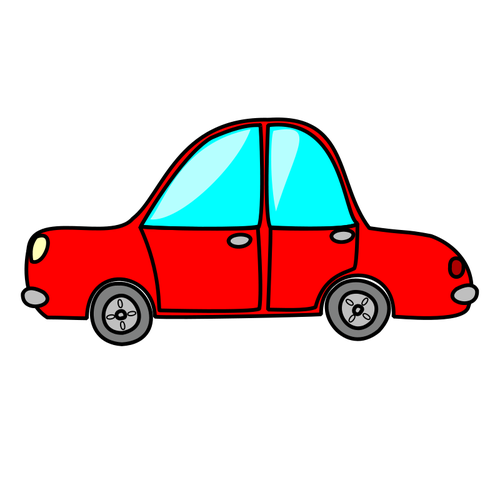 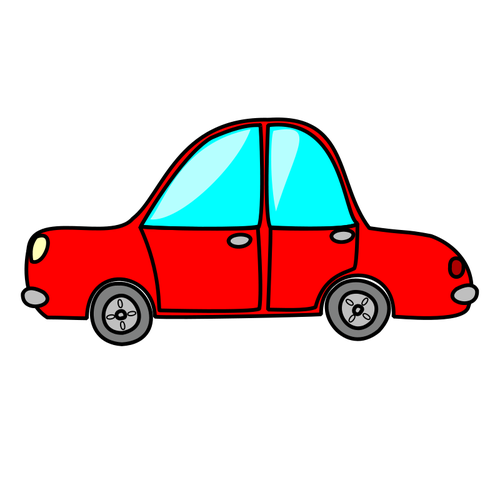 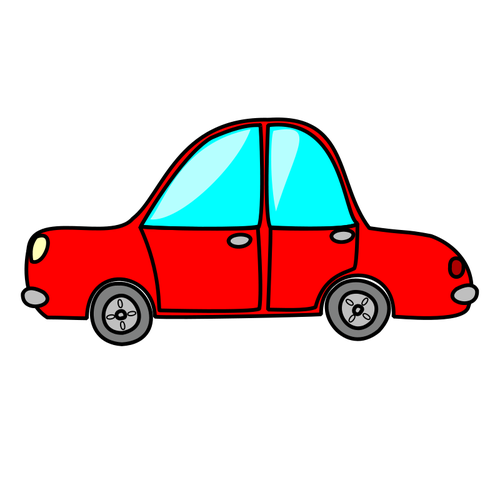 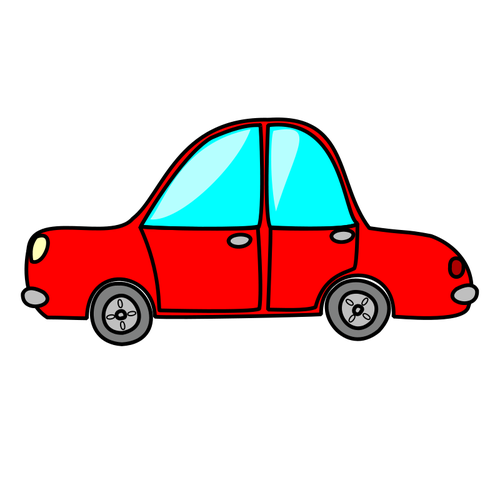 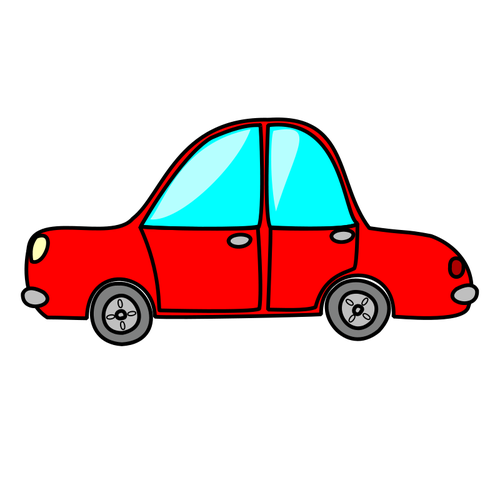 6
7
8
9
10
In this lesson, we will learn how to count from 10 to 19 by hopping with a frog!
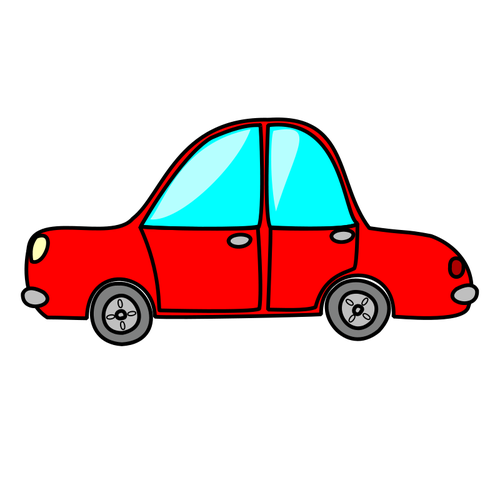 Last time we used a car to count…



This time we will count with a… frog!
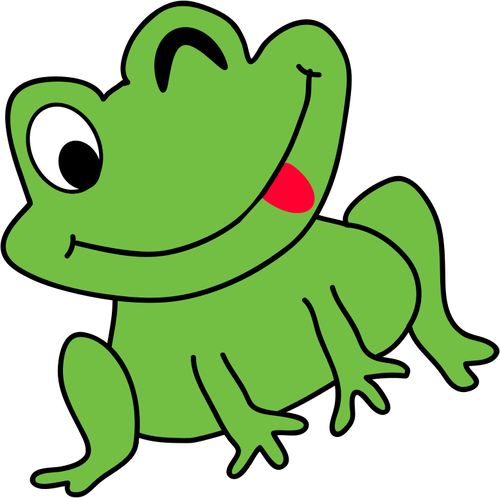 Let me show you!
The frog is sitting on number 10.
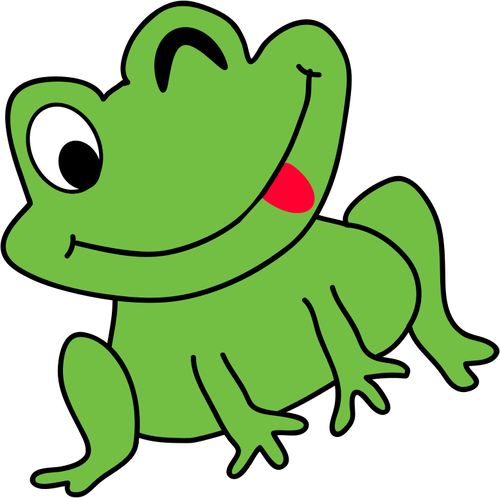 10
He’s ready to hop!
Hop again! Now we are on 12.
Hop one more time! Now we are on 13.
Hop one last time! Phew, we are on 14!
Let’s hop once! Now we are on 11.
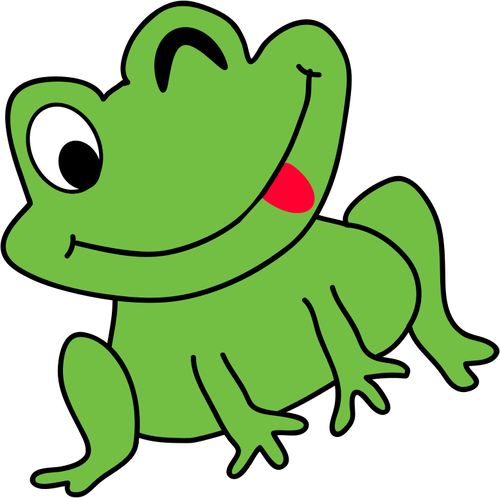 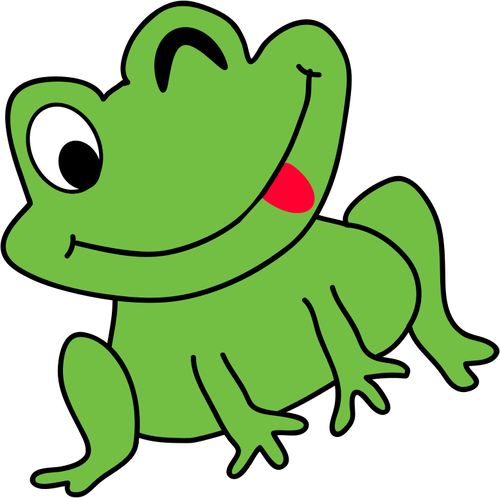 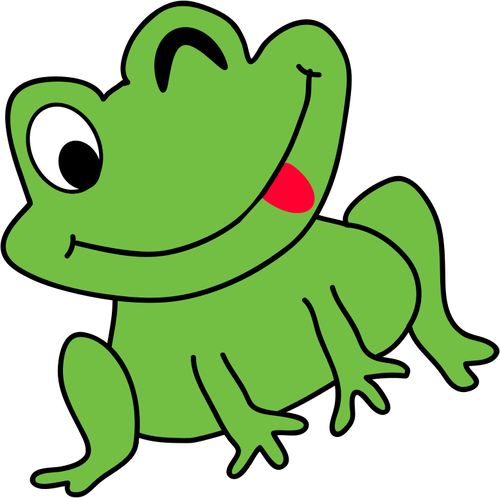 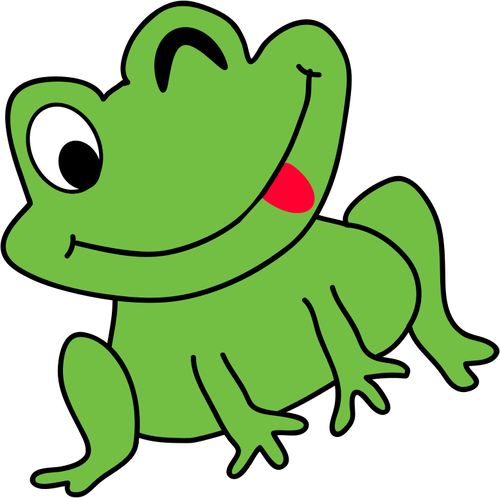 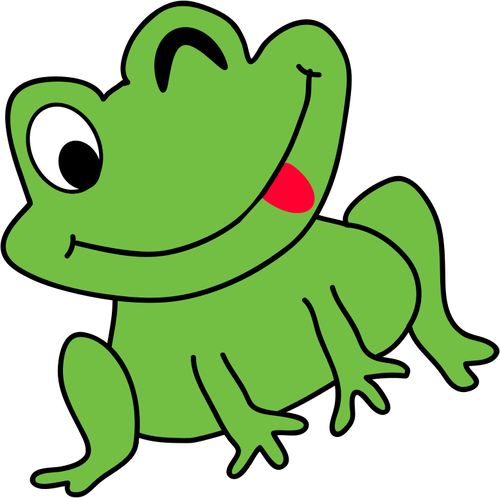 10
11
12
13
14
Let’s try this one together!
Which number is the frog sitting on?
He’s sitting on number 11.
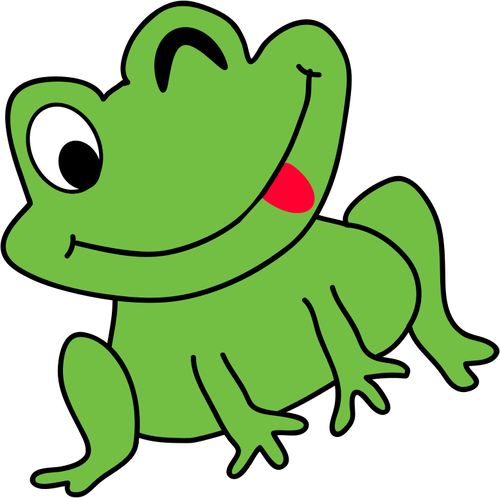 11
Are you ready to hop?
Let’s hop forward!
Hop again! Now we are on 13.
Hop one more time! Now we are on 14.
Hop one last time! Phew, we are on 15!
Let’s hop once! Now we are on 12.
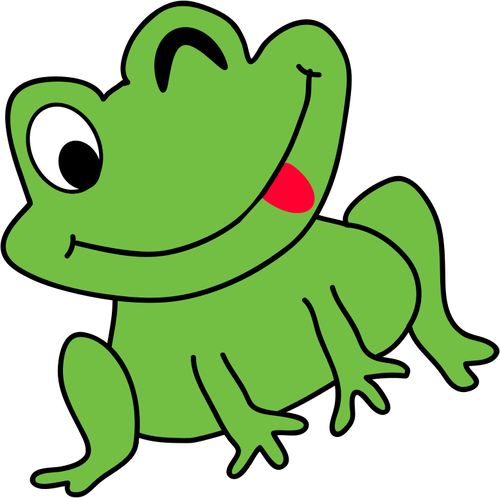 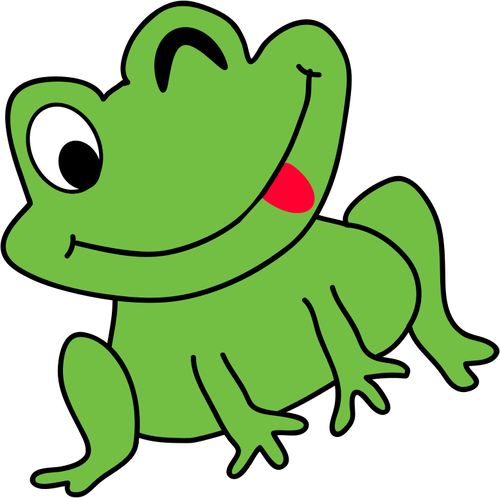 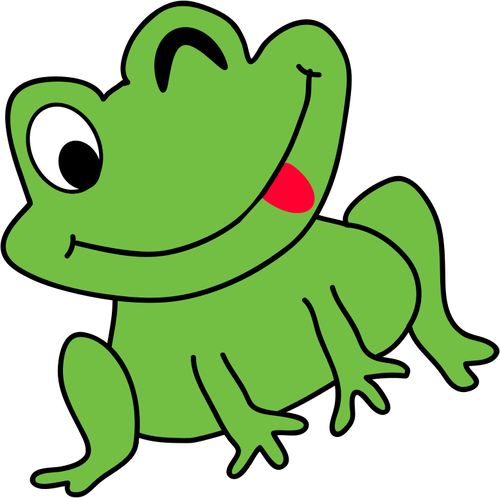 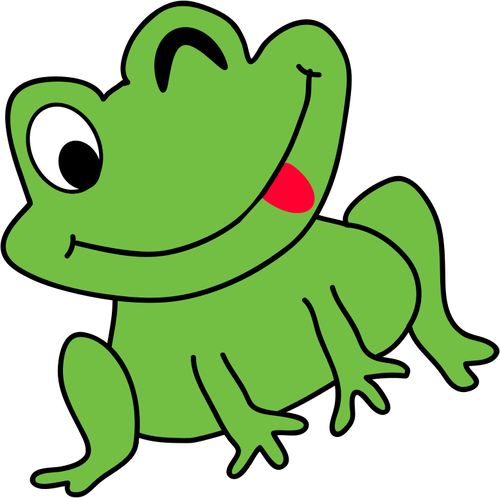 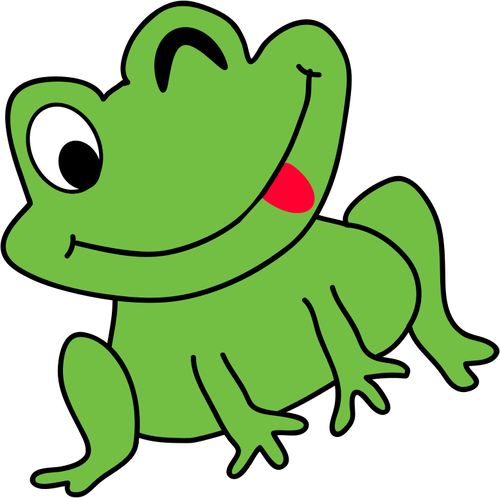 11
12
13
14
15
Now you try it!
Which number in the frog sitting on?
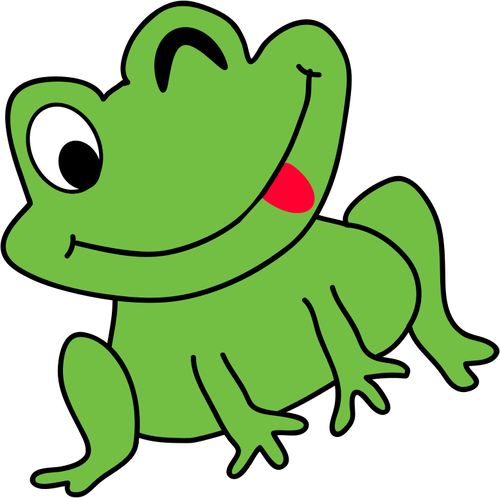 12
Are you ready to hop?
Can you hop with the frog and count to 16?
Hop again! Now where are you?
Hop one more time! Where are you now?
Hop one last time! Finally!
Let’s hop once! Where are you guys now?
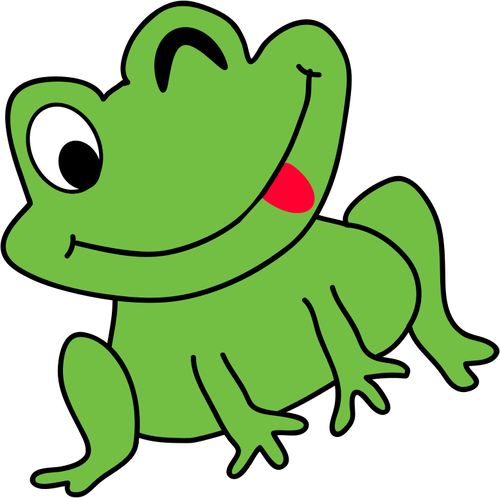 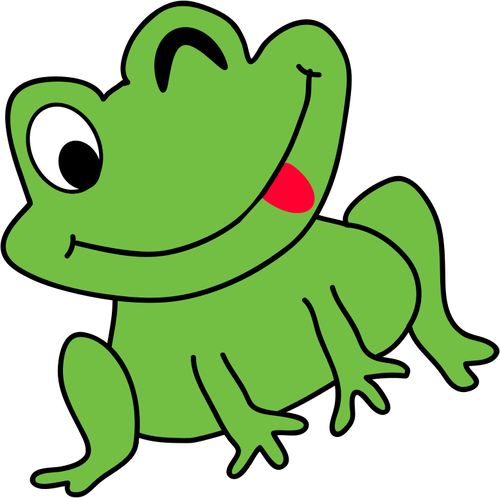 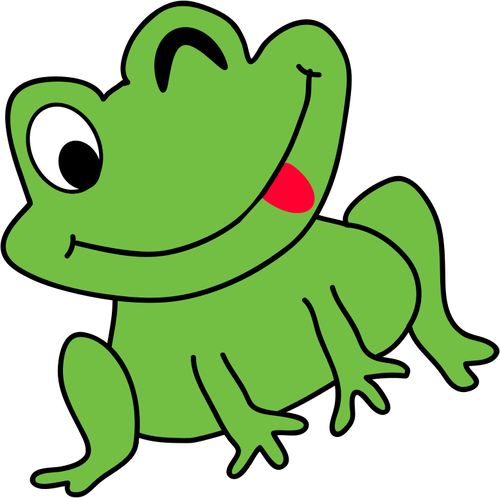 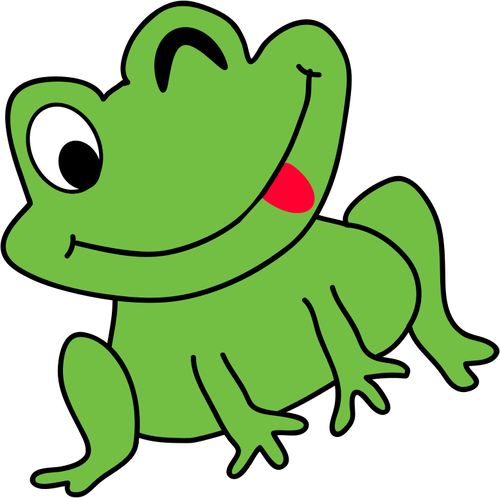 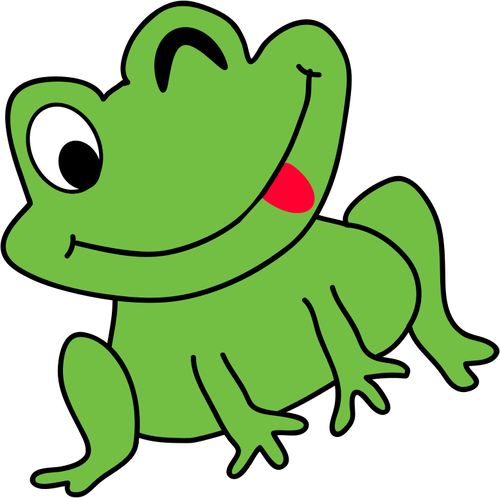 12
__
__
__
__
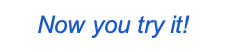 Which number in the frog sitting on?
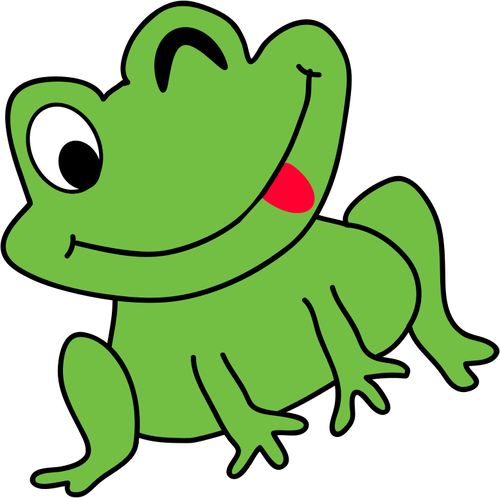 13
Are you ready to hop?
Can you hop with the frog and count to 17?
Hop again!
Hop!
And...hop again!
Hop once!
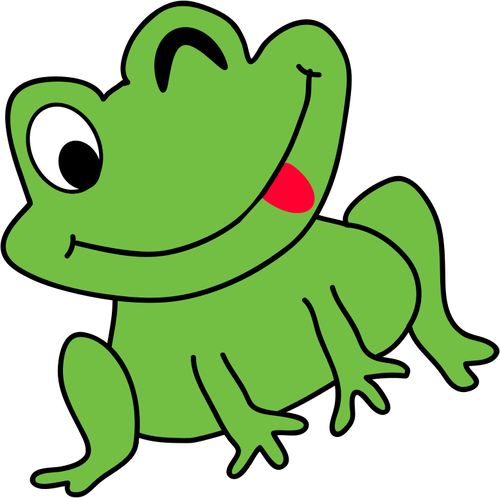 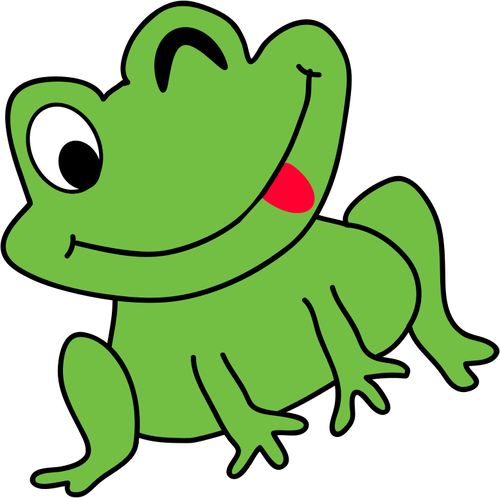 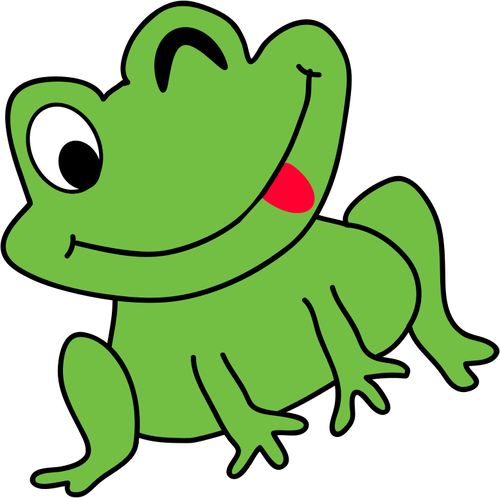 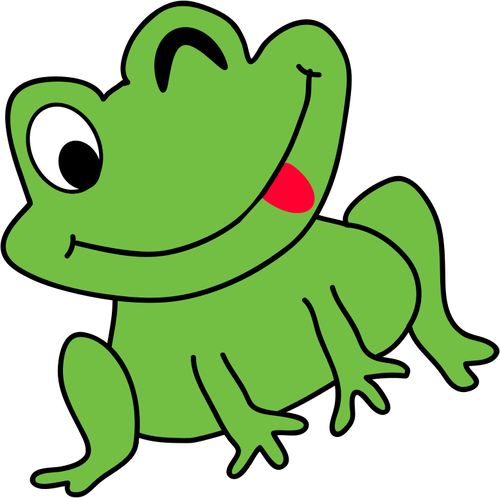 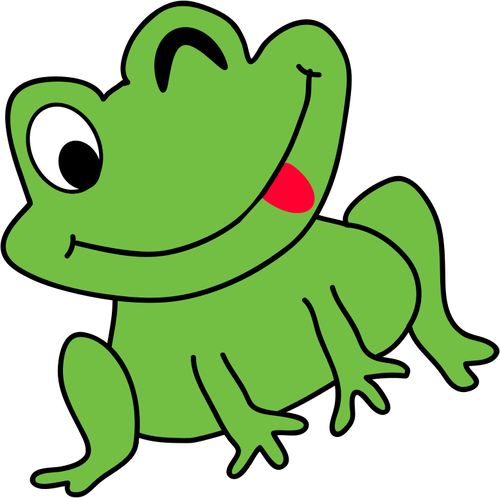 13
__
__
__
__
Now this little rabbit wants to join our hopping party!
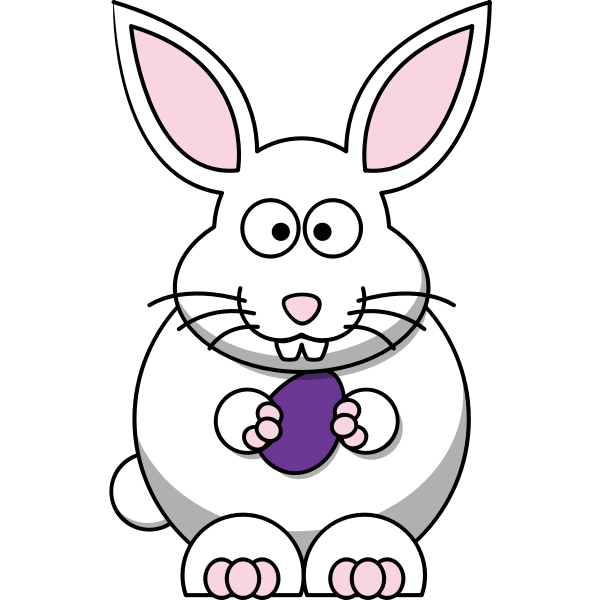 Which number is she sitting on?
13
Let’s hop with her!
Can you hop with the rabbit and count to 18?
Two hops!
Three hops!
Three hops!
One hop!
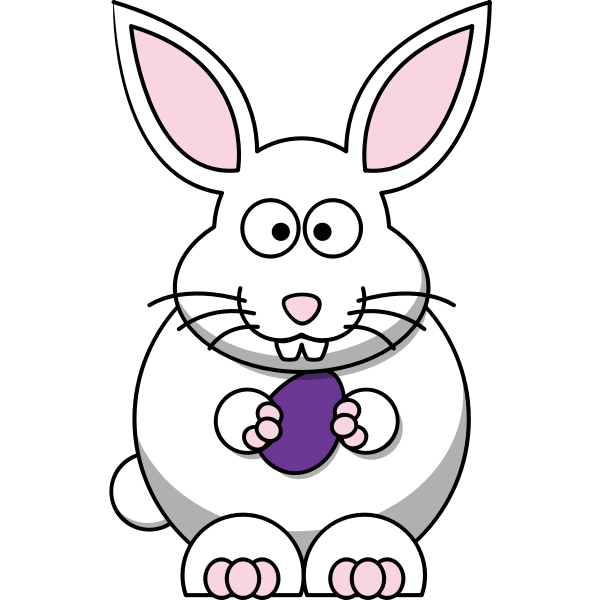 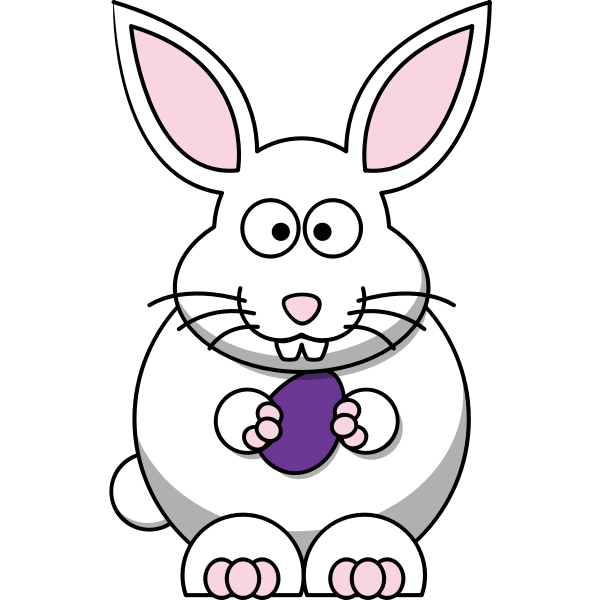 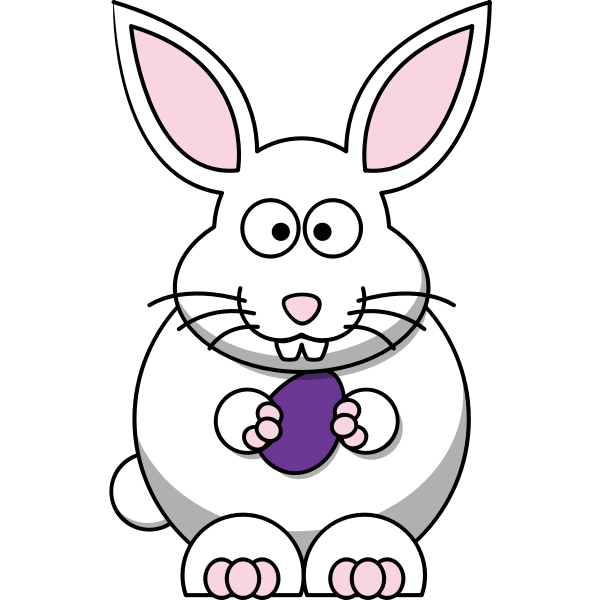 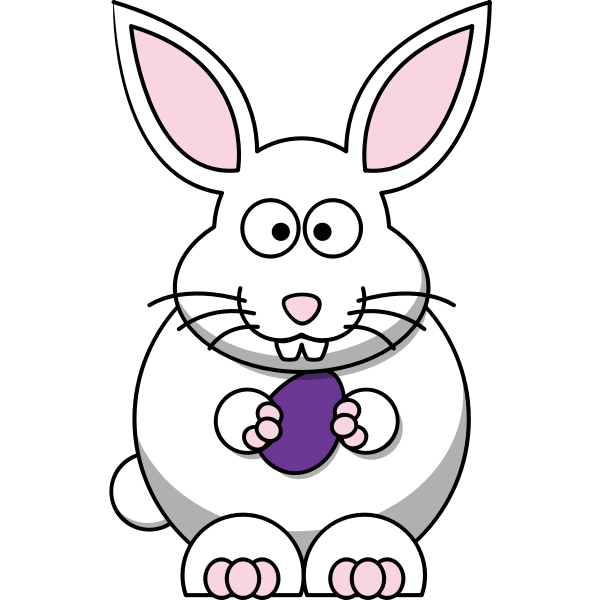 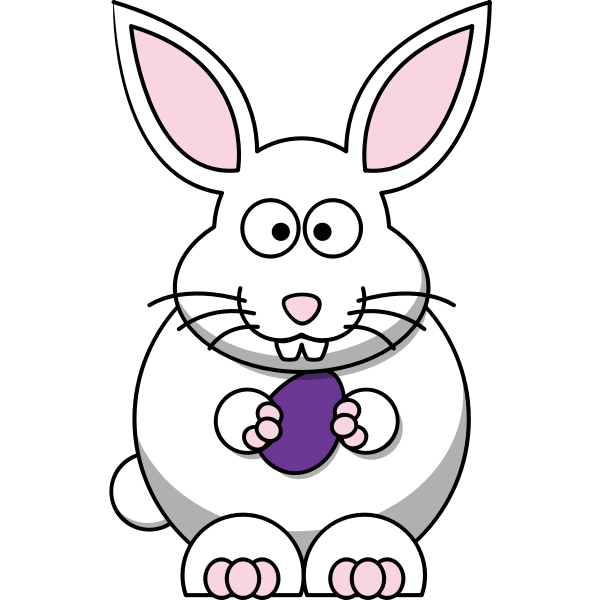 14
__
__
__
__
Let’s hop one last time with the rabbit!
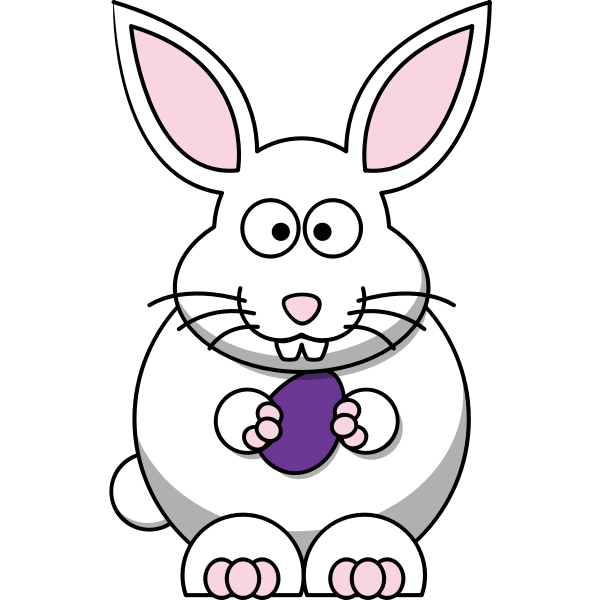 Which number is she sitting on?
15
Are you ready for our last hopping party?
Can you hop with the rabbit and count to 19?
Once more.
Hop again.
Last hop!
One hop.
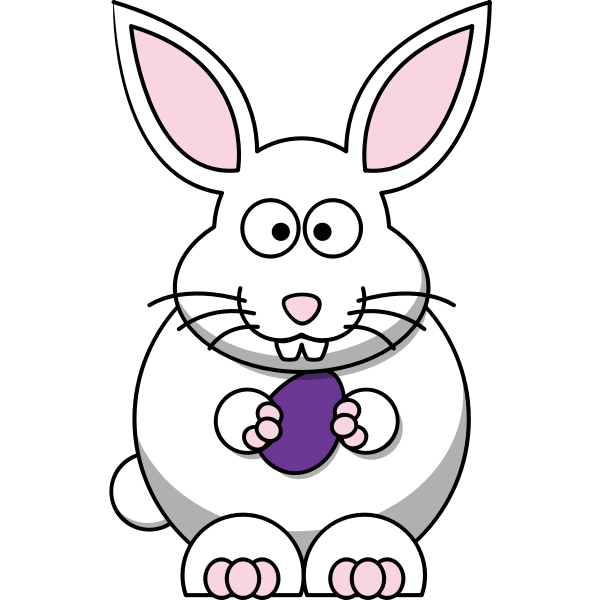 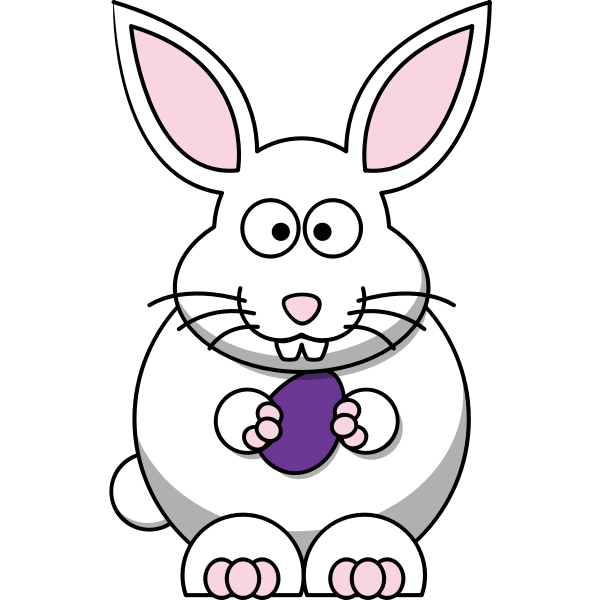 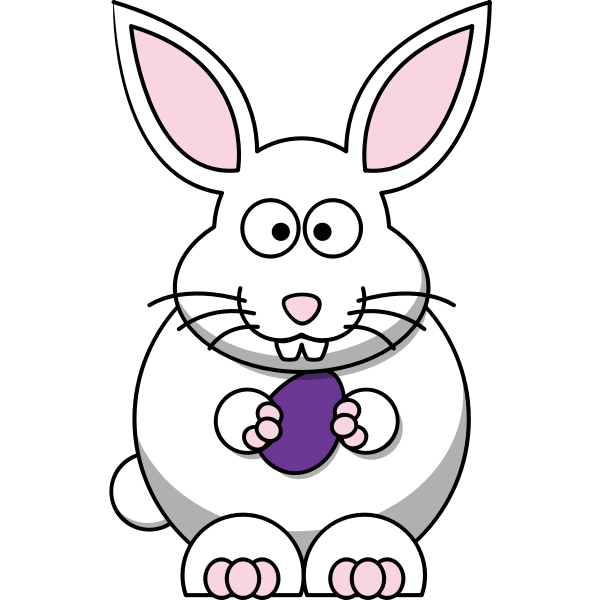 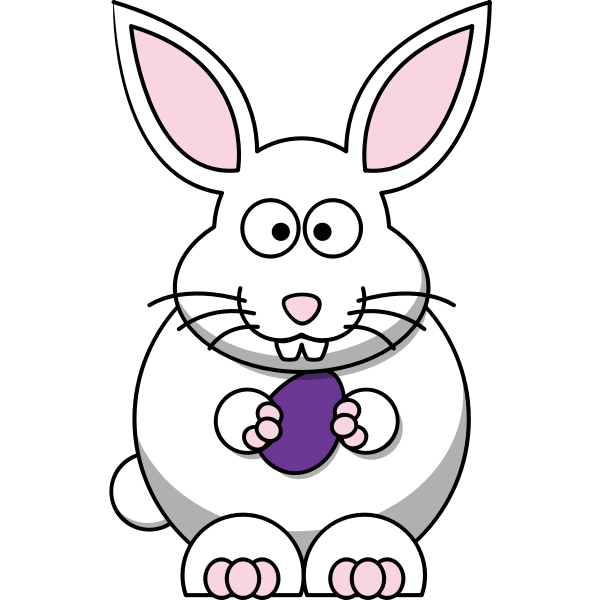 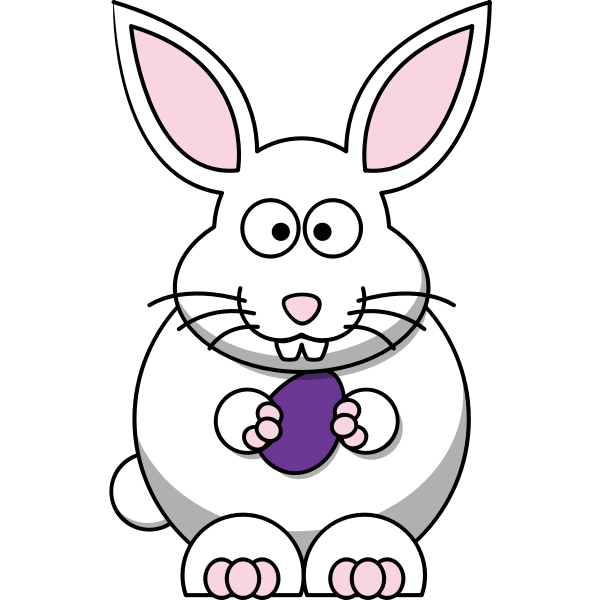 15
__
__
__
__
Closing
What did we learn today?
What can we use to help you count forward from numbers bigger than 10?
Can we still use our hands to count from 10?
How did drawing hops help us count forward?